Иоанно-Предтеченский женский монастырь
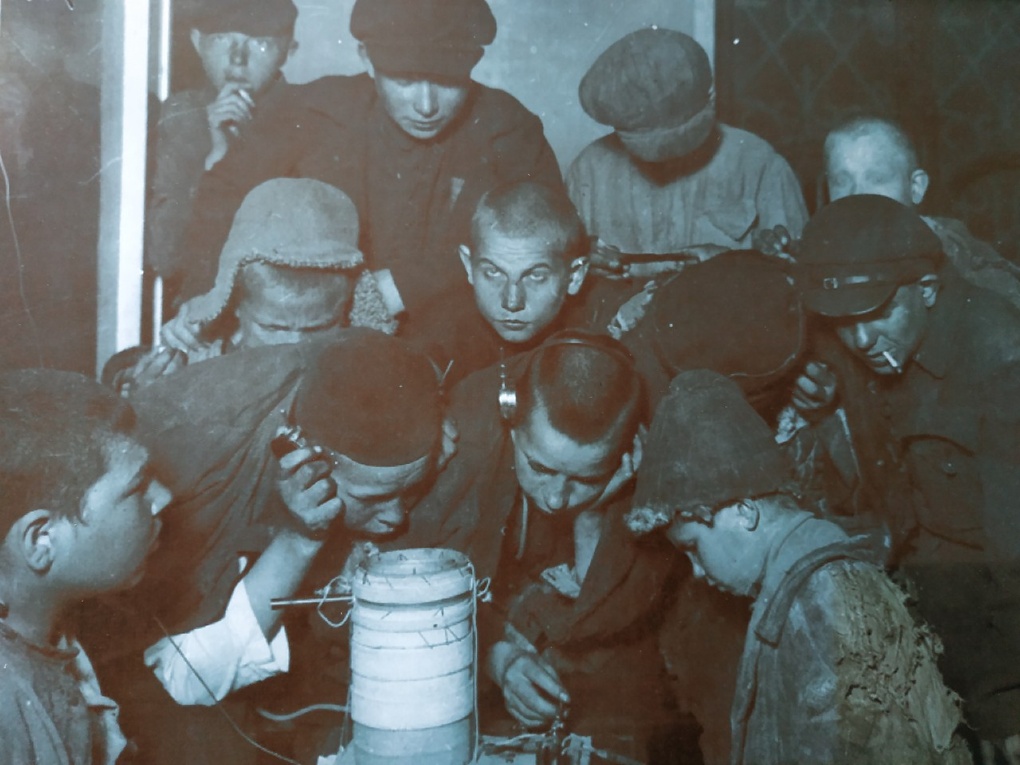 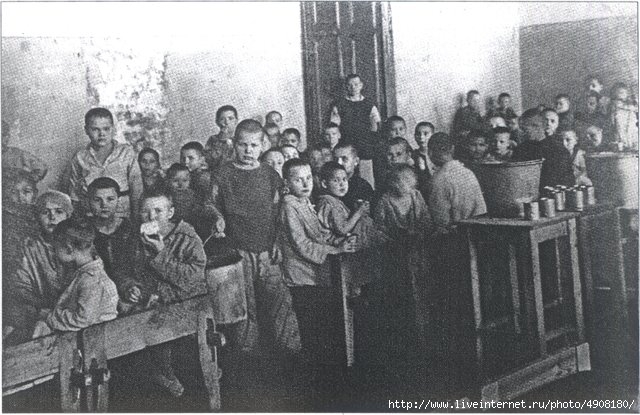 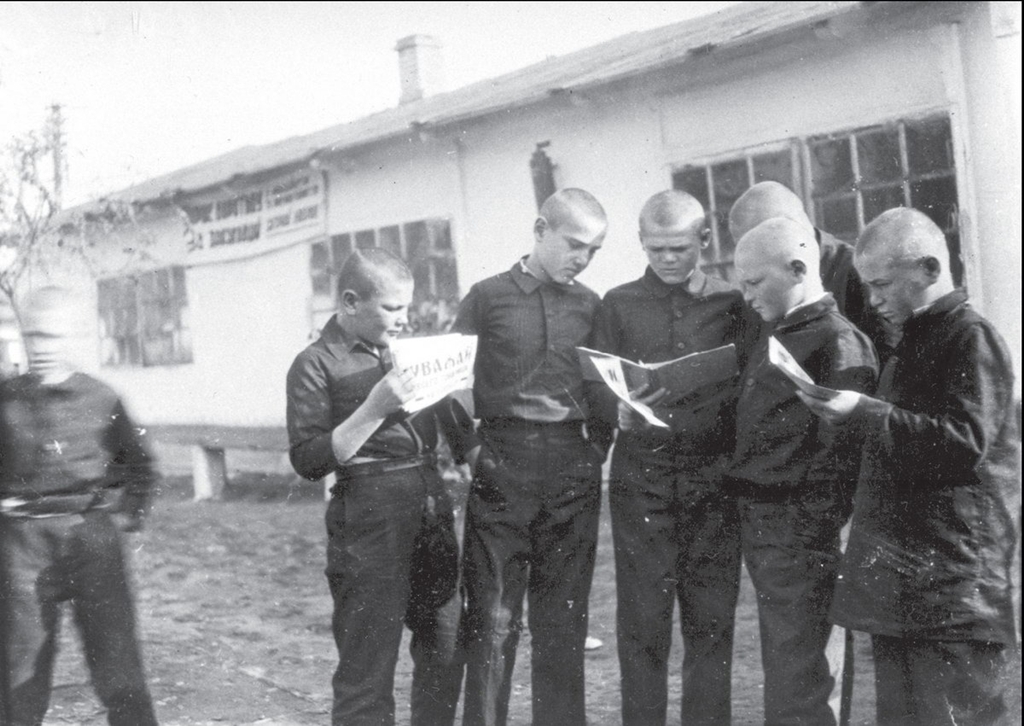 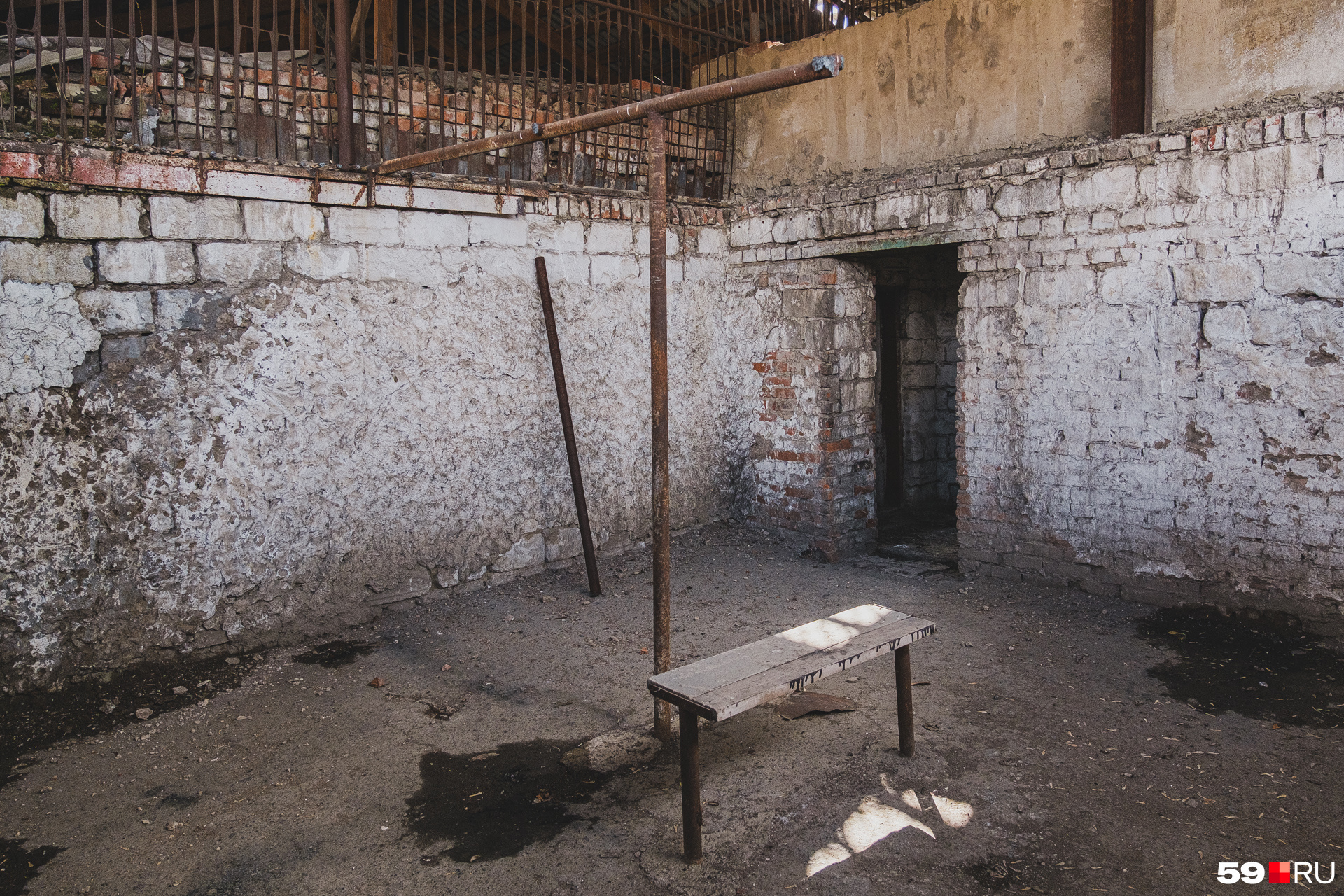 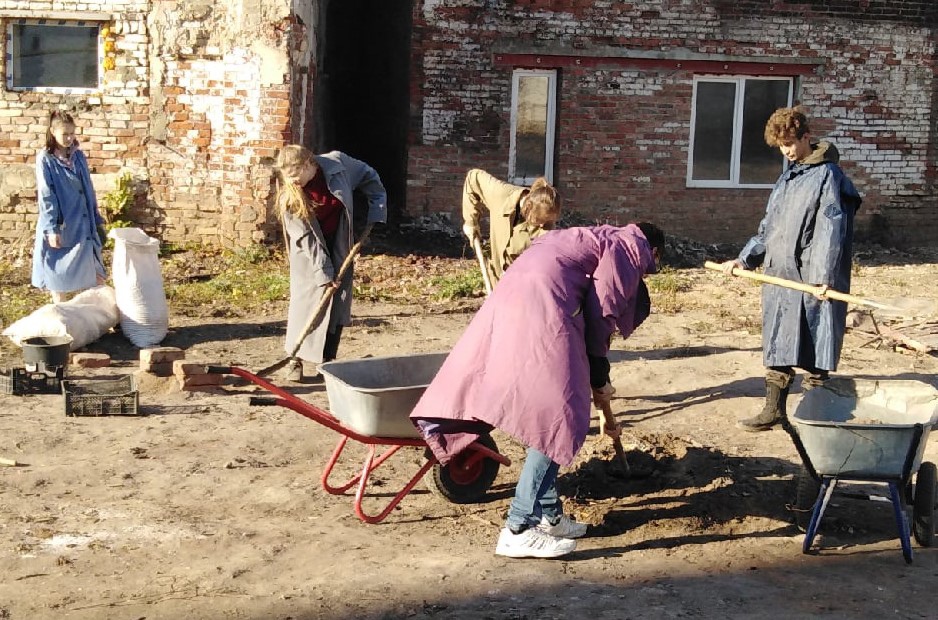